3-کارامەییەکانی بیرکردنەوە thinking skills
أ.کارامەیی بیرکردنەوەی بنەڕەتی lower order thinking skills
-بیرهاتنەوە remember
-تێگەیشتن understanding
-جێبەجێکردن Applying
ب.کارامەیی بیرکردنەوەی بالا Higher order thinking skills
-شرۆڤەکردن Analyzing
-هەلسەنگاندن Evaluation
-بونیادنان Creating
-بیرکردنەوەی ڕەخنەگرانە Critical thinking
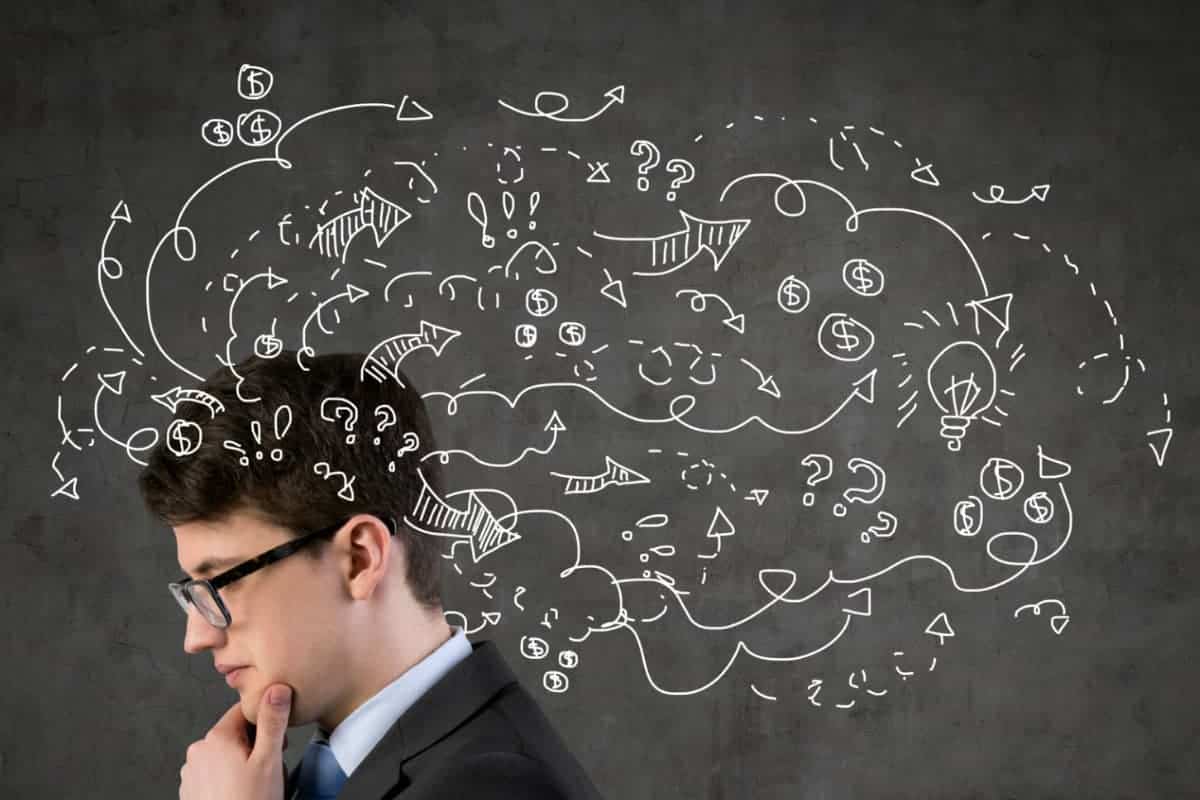 4-بیرکردنەوەی ڕەخنەگرانە:
توانستێکە بۆ بڕیاردان لەسەر بابەتەکان و تێگەیشتن و هەلسەنگاندنیان بەپێی چەند پێوەرێکی دیاریکراو لەڕێگای تێبینی کردن و ئاڕاستەکردنی پرسیارەو بەراوردکردن پشکنینی ئارگۆمێنتەکان ئەنجامە لۆژیکییەکان.
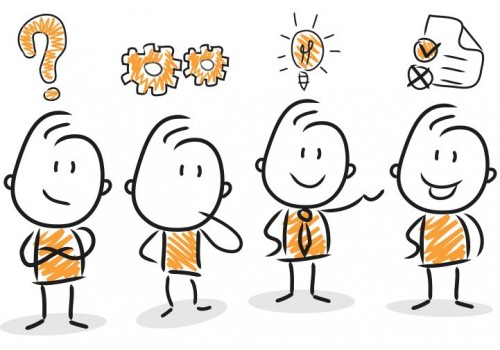